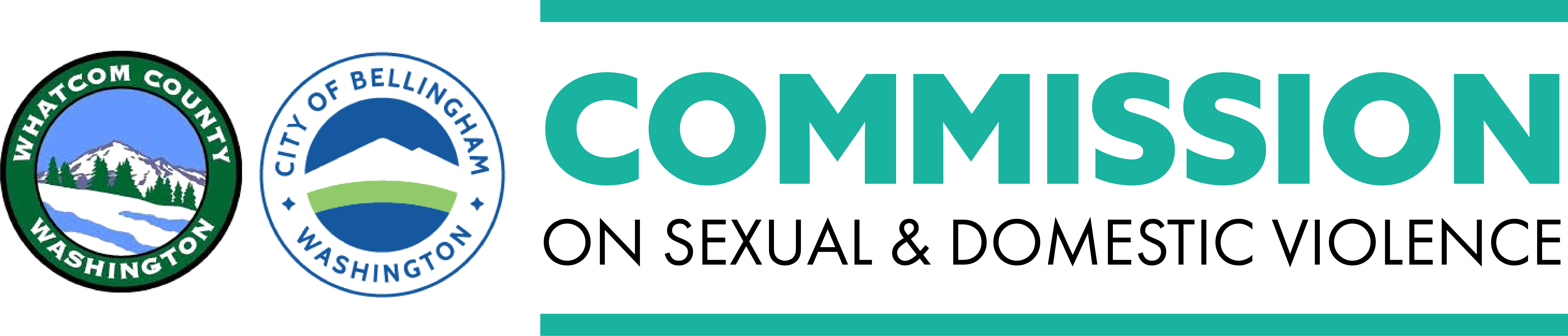 Inspiring and coordinating our community’s efforts to address sexual and domestic violence
6/3/2019
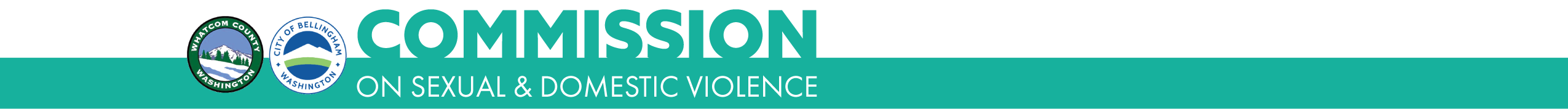 History
The DV Commission was formed in 1998 by a joint resolution between the City of Bellingham and Whatcom County.
In 2006, Ordinances of Support were passed by each of the additional municipalities of Whatcom County.
In 2019, the City of Bellingham and Whatcom County voted to expand the mission to include sexual assault.

Members are leaders from…
Law enforcement, prosecution, public defense, courts
Local, state, and Tribal government agencies
Health & mental health care, non-profits, schools, colleges and universities, businesses, faith communities, non-profits
6/10/2019
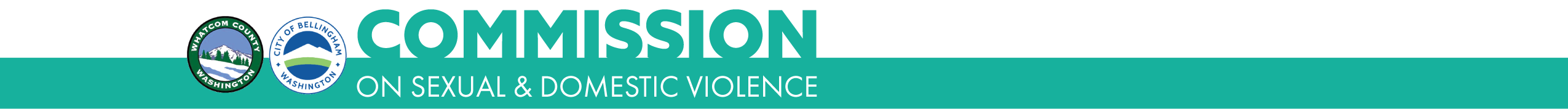 Mission
To inspire and coordinate our community’s efforts to address sexual and domestic violence.

Goals
Connect institutions, stakeholders, and communities to collectively increase understanding and effectiveness of community responses for sexual and domestic violence
Transform systems to ensure best practice prevention and responses for sexual and domestic violence
Foster safety, justice, and well-being for survivors and communities
6/3/2019
Whatcom County Sexual Assault Audit
quotes from survivors of sexual assault

“If nothing else were to change, it is that you need to tell the victim what is going on.”

“There are so many missed opportunities by many people in power to even acknowledge harm done, to offer condolences.”

“Sometimes the way agencies respond, or don’t respond to you ends up actually being worse of an experience than the incident.”
6/3/2019
Whatcom County Sexual Assault Audit
Data collected in 2017 and 2018 by multi-disciplinary team

Data collection activities included:
Focus groups & interviews with survivors
Focus groups & interviews with professional stakeholders
Mapping of systems responses
Text analysis (agency policies and procedures, police reports, prosecution files)
Observations (trial, emergency department processes, MDT meetings)
6/3/2019
Whatcom County Sexual Assault Audit
Findings – Themes:
Societal myths and misconceptions about sexual assault
Implicit bias and oppression, particularly impacting Native survivors

Findings – Gaps:
Delays
Lack of follow-up and communication
Over-focus on survivor credibility
Lack of criminal accountability & serial offenders
Lack of expertise trauma-informed responses
6/3/2019
Whatcom County Sexual Assault Audit
Recommendations
Policy, procedure, protocol, and practice – develop and/or update with best practices
Professional training
Multi-disciplinary response specific to sexual assault
Resources

Implementation
Agency action plans and timelines
Sexual assault response team
Trainings for advocates, nurses, law enforcement, and prosecutors
6/3/2019
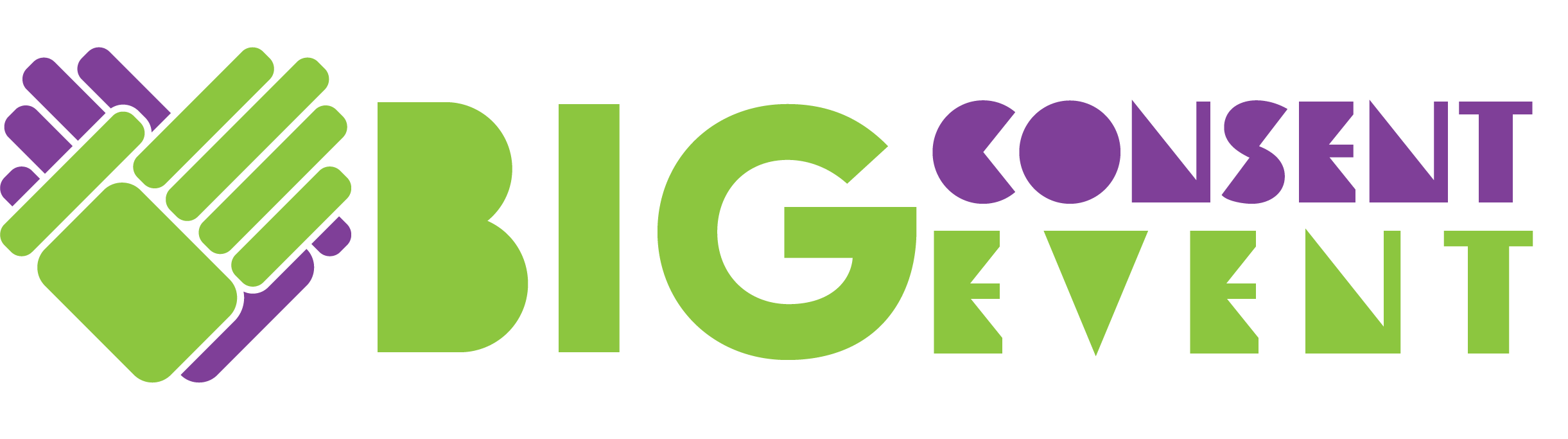 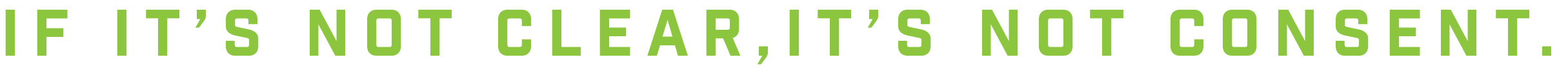 “With the girl who was raped there was a lot of victim blaming and gossip from the peer community. It wasn’t anything with the perpetrator, it was her friends taking sides.” 
– Local high school staff

“I think we need to develop tools and skills for bystanders.”
- DV survivor

“I think for today’s youth a lot of [information] is found online and a lot of it is inaccurate and for young queer people it’s really hard to navigate that.” 
– Whatcom County youth
6/3/2019
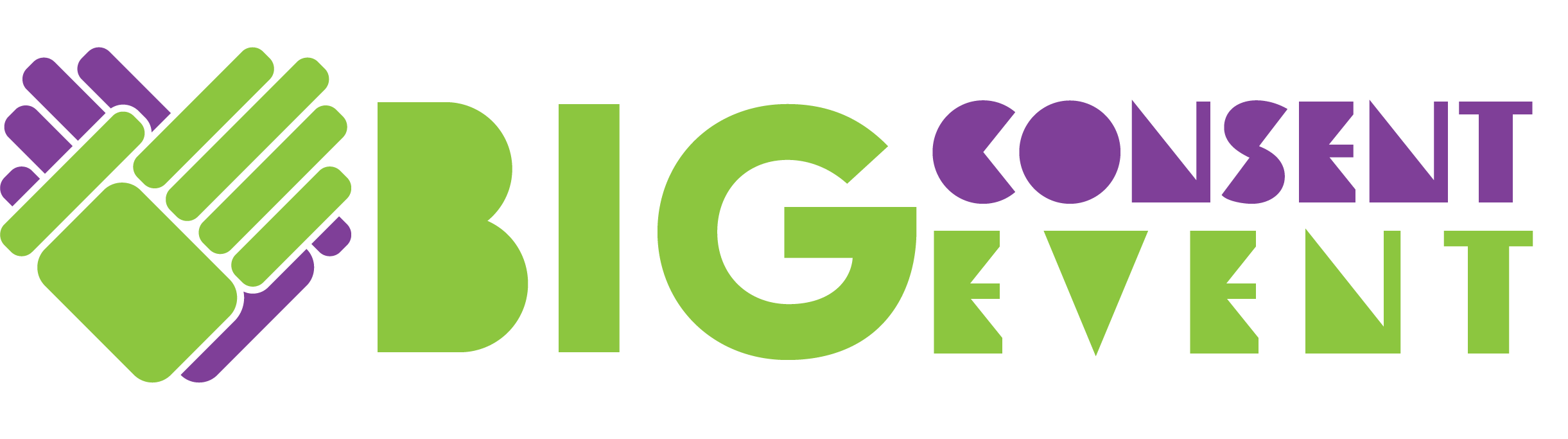 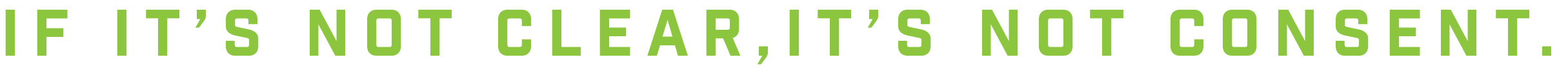 Youth Summit for high school youth groups with an adult mentor
Friday, March 1, 2019

Who participated?
145 students
24 adult mentors/team leaders
8 high schools (including Blaine High School), Juvenile Detention, home school, Nooksack youth program
Groups included: sports teams, prevention clubs, QSAs
74% identified as female, 18% as male, 8% as non-binary
44% of students identified as LGBTQ+
6/3/2019
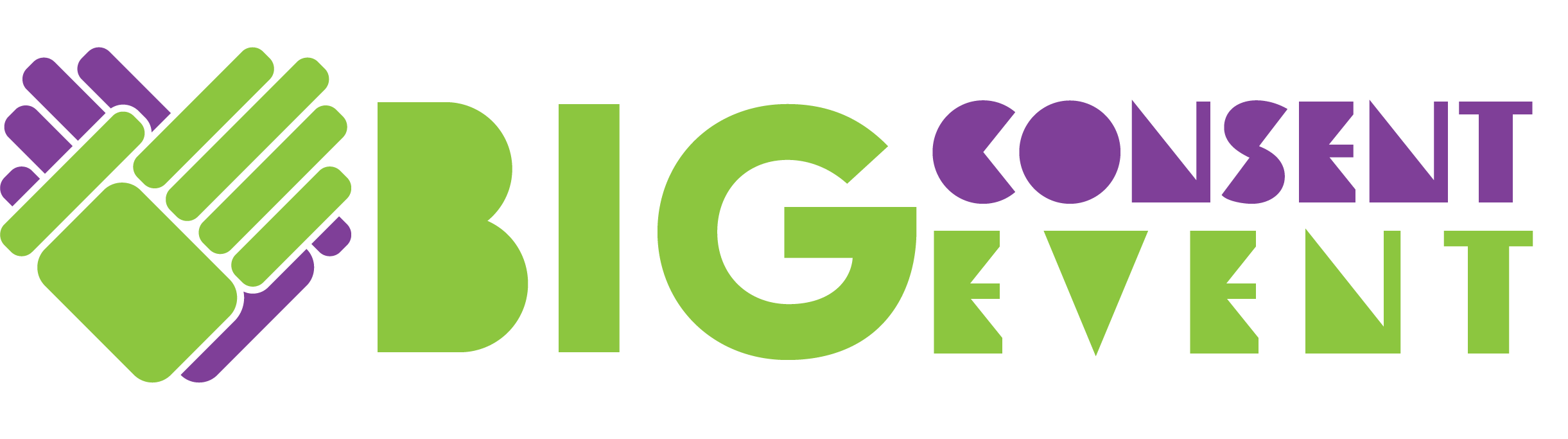 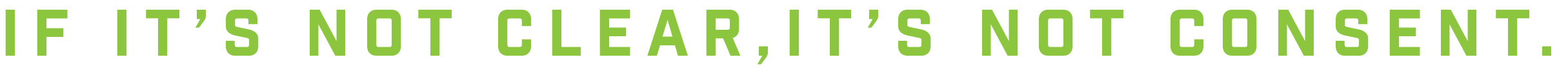 82 students completed evaluations (57% response rate)

What did they learn?
99% learned how to define consent
96% learned how to recognize consent
89% learned about new resources
95% felt energized to take action
6/3/2019
Restorative Justice Learning Series
quotes from survivors of domestic violence/sexual assault

“I just want him to acknowledge what he did, to say he’s sorry and he understands that it was wrong.”

“I just didn’t want him to do it to someone else.”

“I know that it was messed up, and I wish he’d own up to that, but I also don’t want him to go to jail.”
6/3/2019
Restorative Justice Learning Series
Goals:

Develop a common understanding of restorative justice framework
Explore how a restorative justice framework could be applied to our community response to sexual and domestic violence
Develop shared community values for considering restorative justice to address domestic violence and sexual assault
6/3/2019
Restorative Justice Learning Series
About:

Co-hosted with the Whatcom Dispute Resolution Center
A series of six 2-hour learning sessions conducted every 2 months over the course of a year
Participants should plan to attend all sessions of the learning series
Initial session was at the annual meeting of the Commission on Sexual & Domestic Violence in May
6/3/2019
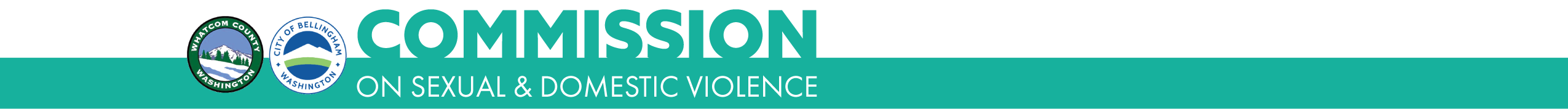 Questions or comments?
Susan Marks
360.312.5700 x 1242
smarks@dvcommission.org

www.dvcommission.org
6/3/2019